电子信息类非计算机专业选修课
程序设计实践
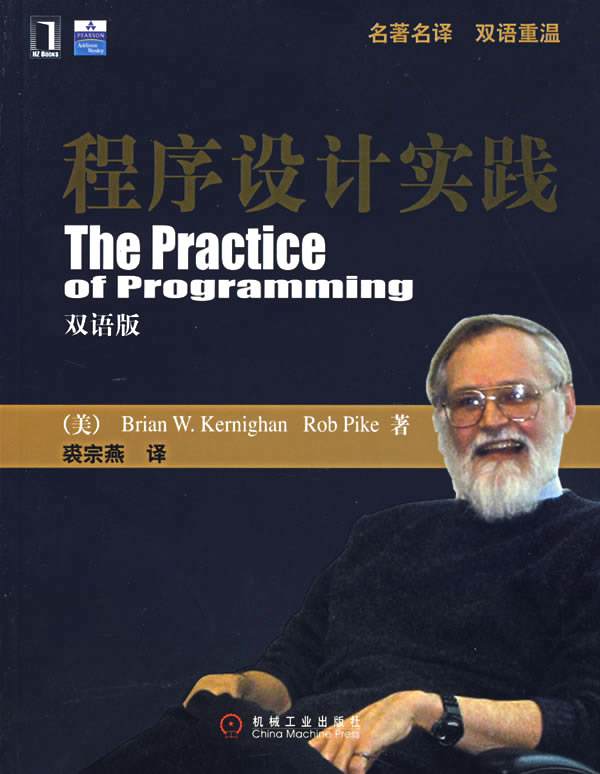 陈海明 博士 副教授
信息学院 计算机系
http://www.chenhaiming.cn
1
内容提要
基本数据结构
线性表
链表
栈
队列
排序和查找
高精度运算
常用的算法思想
递推（Induction）和递归（Recursion）
枚举法
贪心算法
2
基本整数类型的取值范围
long long 使用时有限制。例如，不能作为数组的下标等。
3
为什么需要高精度运算
当要处理的数据超过了任何一种数据类型所能容纳的范围,这种数称为高精度数，必须自定义类型来存储。同时还要自行编写高精度数的运算函数(加\减\乘\除等)。
4
高精度运算
高精度数（大整数）的输入、存储和输出
高精度加法
高精度减法
高精度乘法
高精度除法
5
高精度数的输入和存储
在运算对象的数值范围为任何数据类型所无法容纳的情况下，采用数组（每一个元素对应一位十进制数，由其下标顺序指明位序号）来表示一个数，就称为高精度数。

采用字符串形式输入，并将其转化为整数数组
用一个整型变量记录数据的实际长度（即数组的元素个数）
6
字符串到整数数组的转换
字符串存储时，数的高位被存放在字符串的低位。
字符串s
0    1      2      3      4      5      6      7
转换成整数数组时，要把高精度数的低位“还原”到数组的低位。
这样才便于后续计算。a[1]存放最低位，a[6]存放最高位。
高精度数的位数可存放在a[0]中，也可以另用一个变量存放。
整型a
0        1       2         3       4        5        6        7
7
高精度数的定义与读入
const int MAXLEN = 241;		//最大长度为240位
typedef int hp[MAXLEN];		//定义hp为高精度类型
void Str2hp(char *s, hp a)                   //s转换后存入a
{
	int i, len;
	memset(a, 0, sizeof(a));  
	len = strlen(s);
	a[0] = len;
	for (i=0; i<len; i++)
		a[len-i] = s[i] - '0';
}
8
高精度数的输出
void Print(hp a)
{
	int i, len;
	len = a[0];
	for (i=len; i >=1; i--)
		printf(“%d”,a[i]);
	printf(“\n”);
}
9
高精度运算
高精度数（大整数）的输入、存储和输出
高精度加法
高精度减法
高精度乘法
高精度除法
10
高精度加法
问题描述：
输入a，b（<10240）两个数，输出a+b的值。
样例输入：
99999999999999999999
12345678901234567890
样例输出：
112345678901234567889
11
算法分析
算法思想类似于竖式加法运算，注意进位处理。
把计算结果存到c中：
(1) 先计算：直接将a[i]和b[i]相加，结果放在c[i]中。
                …….a[3]  a[2]  a[1]
                …….b[3]  b[2]  b[1]
                   +
                 ……c[3]  c[2]  c[1]
思考：
要进行多少位加法呢？
对10进制而言，c[i]中的数可能的取值范围是什么？
c[i]的每一位要求的取值范围是什么？
需要作什么处理？
应该取a或b中较长的位数  len=max(a[0], b[0])；
12
算法分析
(2)处理进位
     从最低位开始，逐位整理：把本位模10，向高一位进位：
            c[i+1] = c[i+1] +c[i] / 10;
            c[i]      = c[i] % 10;
    思考：
     最多要处理多少位呢？

for (i=1; i<=len; i++) {
      c[i+1] += c[i] / 10;
      c[i]     %= 10;
}
13
[Speaker Notes: 把要做什么告诉学生，然后看他们怎么做.]
算法分析
(3)去掉最高位的0
    因为两数相加, 最多向前进一位，也可能不产生进位。因此要把这种情况下最高位的0去掉，其实就是减小和的长度len的值。
     
     len++;
While ( (len>1) && (c[len] ==0)) 
     c[0]--;
14
[Speaker Notes: 把要做什么告诉学生，然后看他们怎么做.]
高精度加法
void add(hp a, hp b, hp c)
{
    int len;
    memset(c, 0, sizeof(c));     //清0
    if (a[0] > b[0])                     //求和的位数
        len = a[0]; 
    else
        len = b[0];

    for (i=1; i<=len; i++)       //逐位相加
        c[i] = a[i] + b[i];

    for (i=1; i<=len; i++)        //处理进位
    {
        c[i+1] += c[i] / 10;
        c[i] %= 10;
    }

    len++;
    while ( (len > 1) && (c[len] == 0)) //处理最高位
        len--;
    c[0] = len;
}
15
求Fibonacci数列的第n项
Fibonacci数列的代表问题是由意大利著名数学家Fibonacci于1202年提出的“兔子繁殖问题”(又称“Fibonacci问题”)。

问题的提出：有雌雄一对兔子，假定过两个月后便每个月可繁殖雌雄各一的一对小兔子。问过n个月后共有多少对兔子？
已知：n <= 1000
递推公式  F(i)=f(i-2)+f(i-1)
16
当N<=93
//用基本类型就可解决
unsigned long long fibo(int n)
{
      unsigned long long f0 , f1 , t;
      int i;
      if ( (n == 1) || (n == 2) ) return 1;
      f0 = 1;    f1 = 1;
      for (i=3; i<=n; i++)
      {
          t = f0 + f1;
          f0 = f1;
          f1 = t;
       }
       return f1;
}
17
当N >93时
void fibo (int n, hp ans)
{
      hp f0, f1;
      int i;
      memset(ans, 0, sizeof(ans));
      f0[0] = 1; f0[1] = 1;
      f1[0] = 1; f1[1] = 1;
      if ( (n == 1) || (n == 2) )
      {
          ans[0] = 1;
          ans[1] = 1;
       return ;
for (i=3; i<=n; i++)
 {
     add(f0, f1, ans);
     memcpy(f0, f1, sizeof(f1));
     memcpy(f1, ans, sizeof(t));
}
}
小结：高精度数不一定非要经过“输入-转换”过程，也可能是通过计算直接产生。
高精度运算毕竟比基本类型运算麻烦费时，因此只有在确有必要时才使用。
18
高精度运算
高精度数（大整数）的输入、存储和输出
高精度加法
高精度减法
高精度乘法
高精度除法
19
高精度减法运算
问题表述：
    输入a，b（<10240）两个数，输出a-b的值。
样例1输入：
456
409
样例1输出：
47
样例2输入：
999
1000
样例2输出：
-1
20
算法分析
1、比较a和b的大小，从而确定结果的正负号
2、依照由低位至高位的顺序进行减法运算。在每一次位运算中，若出现不够减的情况(a[i]<b[i])，则向高位借位。

在进行了减运算后，若高位为0，则要减少结果的长度。
在具体计算过程中，仍然用三位走的办法。
21
高精度减法运算
void sub(hp a, hp b, hp c)      //a must be greater than b
{
	int i, len;
	memset(c, 0, sizeof(c));  
	len = a[0];
	for (i=1; i<=len; i++)
	     c[i] = a[i] - b[i];

     for (i=1; i<=len; i++)
	     if (c[i] < 0)	                 //处理借位
	     {
		c[i] += 10;
		c[i+1] -= 1;
	      }

	while ( (len > 1) && (c[len] == 0) ) 
           //整理差的长度
	      len--;
	c[0] = len;
}
int compare(hp a, hp b)
{
     int len;
     len=(a[0]>b[0])? a[0] : b[0];
     for (int i=len; i<=1; i--)
         if (a[i]>b[i]) return 1;
         else if (a[i]<b[i]) return -1;
     return 0;
}
if (compare(a,b)==-1)  {
    sub (b,a,c);  c[c[0]]=-c[c[0]];
}
22
比较两个高精度数大小
当a>b，返回1； a<b,返回-1；a==b，返回0
int compare(hp a, hp b)
{
	int i;
	if (a[0] > b[0]) return 1;
	if (a[0] < b[0]) return -1;
	for (i=a[0]; i>=1; i--)
		if (a[i] > b[i]) return 1;
		else if (a[i] < b[i]) return -1;
	return 0;
}
23
高精度运算
高精度数（大整数）的输入、存储和输出
高精度加法
高精度减法
高精度乘法
高精度除法
24
高精度数乘以整型数运算
问题表述：
精确计算n的阶乘n!（7<n<80）
样例输入：
20
样例输出：
2432902008176640000
（1018）
n!= 1*2*3*…*k*(k+1)*…(n-1)*n
可以知道，当n大于某个数时，n!将无法再用基本类型装下，需要用高精度数来存放，而每次的乘数则是一个基本整型，因此求n!的问题是一个高精度数乘以一个基本整型。
25
算法分析
估算n!所需的高精度数组长度
被乘数（高精度）从低位向高位逐位乘以乘数（整数）
26
高精度数乘以整型数运算
1、估算n!所需的高精度数组长度
     80!<8080<10080=(102)80=10160
　  80！可以用160个数组元素a[1],a[2],…,a[160]来存放，一个数组元素存放一个数位上的数字。

同样的方法，可以估算出100！可以用200位的数组来存放。
27
高精度数乘以整型数运算
len++;
    while (c[len])
    {
        c[len+1] = c[len] / 10;
        c[len] %= 10;
        len++;
    }
    while ( (d[len] == 0) && ( len > 1))
        len--;
    c[0] = len;
}
void multiply(hp a, int b, hp c)
{
    int i, len;

    memset(c, 0, sizeof(c));
    len = a[0];
    for (i=1; i<=len; i++)
        c[i] = a[i] * b ;
    
    for (i=1; i<=len; i++)
    {
        c[i+1] += c[i] / 10;
        c[i] %= 10;
    }
for (i=1; i<=len; i++)
{
   t = a[i] * b + c[i];
   c[i] = t % 10;
   c[i+1] += t / 10;
}
处理进位：
我们不知道整数b有多少位。
28
高精度数乘以高精度数
问题表述：
    输入a，b（<10100）两个数，输出a*b的值。
样例输入：
12345678900
98765432100

样例输出：
1219326311126352690000
29
算法分析
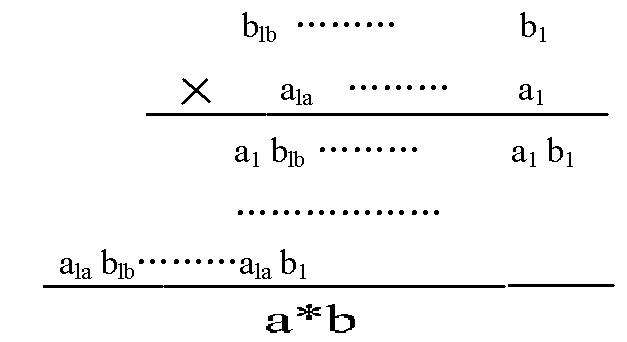 1、积的位数为lena+lenb-1或者lena+lenb；
2、如果暂且不考虑进位关系，则ai*bj应该累加在积的第j+i-1位上：c[i+j-1] += a[i]*b[j];
3、可以先乘、后处理进位
30
算法分析
a
a
b
b
c
c
1)  b的第1位乘a的各位
2) b的第2位乘a的各位
a
for (i = 1; i <= lena;i++)
  for (j = 1; j <= lenb; j++)
     c[i+j-1] +=  a[i] * b[j];
b
c
3) 处理c的各位进位
31
算法分析
从低位到高位逐位向前处理进位
lenc = lena + lenb;
for (i = 1; i <= lenc; i++)
{
   c[i+1] += c[i] / 10;
   c[i] %= 10;
}
while ((lenc>1) && (c[lenc] == 0)
    lenc--;
C[0] = lenc;
32
高精度数乘以高精度数
void high_multiply(hp a, hp b, hp c)
{
    int i, j, len;
    memset(c, 0, sizeof(c));
    for (i=1; i<= a[0]; i++)
        for (j=1; j<= b[0]; j++)
            c[i+j-1] += a[i] * b[j];
    len = a[0] + b[0] + 1;
    for (i=1; i<= len; i++)
    {
        c[i+1] += c[i] / 10;
        c[i] = c[i] % 10;
    }
    while ((len > 1)) && (c[len] == 0))
        len--;
    c[0] = len;
}
33
高精度运算
高精度数（大整数）的输入、存储和输出
高精度加法
高精度减法
高精度乘法
高精度除法
34
高精度数除以整型数
问题表述：
输入a（<10240） ，b（<109）两个数，输出a/b的值和余数。
样例输入：
99887766554433221100
2001920

样例输出：
49895983133408
1077740
35
算法分析
1、基本方法是从被除数的最高位开始，逐位计算商和余数。
2、存储商。
3、余数则转移到下一次的被除数中。注意在下一次的计算中，余数要乘以10，然后再加上当前位的被除数。

举例：7586/12
被除数
商
余数
7
0
7
75
6
3
38
3
2
26
2
2
36
高精度数除以整型数
void divide(hp a, long b, hp c, long r)
{
	int i, len;

	memset(c, 0, sizeof(c));
	r = 0;
	len = a[0];

	for (i = len; i>=1; i--)
	{
	      r = r * 10 + a[i];
	      c[i] = r / b;
	      r = r % b;
	}

	while ( (len > 1) && (c[len] == 0))
	     len--;
	c[0] = len;
}
37
作业
Problem 1451
Problem 1894
Deadline 下周一12：00
38